Nov. 2024
Downlink Data Rates for Bi-static Backscattering
Date: 2024-11-11
Authors:
Slide 1
Bin Qian (Huawei)
Nov. 2024
Introduction
Downlink data rates have been previously discussed in the integrated energizer deployment [1]

Bi-static backscattering communication in 2.4 GHz has been agreed as an important use case in AMP [2] 

This contribution aims to define suitable downlink data rates for bi-static backscattering in 2.4 GHz
Slide 2
Bin Qian (Huawei)
Nov. 2024
Recap: Bi-static Backscattering
In a bi-static backscatter topology, a separate Carrier Source provides the input carrier signal, while the AMP AP receives the backscattered signal
Half duplex operation at the AP side
Approximate coverage of ~10 meters
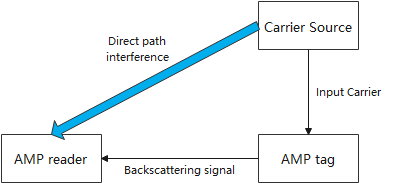 Slide 3
Bin Qian (Huawei)
Nov. 2024
Bi-static Backscatter Tag Requirements
AMP mono-static backscattering tag requirements were proposed in [3]
It is preferred that the bi-static and mono-static backscattering tag can share the similar basic requirements
Standardization across technology: Shared requirements enable unified protocols and simplified compliance for both mono-static and bi-static tags
Cost efficiency: Streamlined development reduces design costs, supporting widespread deployment
Interoperability: Consistent requirements improve cross-device compatibility and network integration without specialized equipment
Scalability and flexibility in applications: Shared requirements broaden application range and simplify upgrades, making deployments more scalable and flexible
The backscattering tag could support optional enhanced requirements, e.g., reflection amplifier, larger energy storage
Slide 4
Bin Qian (Huawei)
Nov. 2024
Link Budget Analysis
Link budget between AMP AP and AMP Tag [4]









With a lower DL link budget (ETSI & China), lower data rates may be necessary to maintain reliability, especially under noisy or distant conditions
Slide 5
Bin Qian (Huawei)
Nov. 2024
Downlink Data Rate Considerations
Recommended DL rates
250 kbps: For applications needing efficient communication
125 kbps: A balanced rate, suitable for medium-range applications
62.5 kbps: Optimized for long-range and low-power operations
Rationale summary
Alignment with RFID: Comparable requirements make similar DL rates effective
Typical RFID DL rates (40 – 160 kbps) are suitable for low-power AMP tags
Link budget suitability: Recommended DL rates fit within regional link budget constraints
Maximum UL data rate can reach 500 kbps to 1 Mbps
WUR compatibility: Supports consistency with 802.11ba
Extending 125 kbps from current WUR rates is straightforward
Slide 6
Bin Qian (Huawei)
Nov. 2024
Summary
Aligning bi-static and mono-static tags supports standardization, cost-efficiency, interoperability, and scalability
DL data rate recommendations
250 kbps, 125 kbps, and 62.5 kbps to address various application needs from high throughput to long-range
Slide 7
Bin Qian (Huawei)
Nov. 2024
References
[1] 11-24-1345-02-00bp-high-level-requirements-for-downlink-phy-in-2-4-ghz
[2] 11-24-1322-04-00bp-tgbp-motion-dock
[3] 11-24-1237-00-00bp-amp-tag-sta-requirements-for-close-range-backscattering
[4] 11-24-1215-00-00bp-feasibility-study-on-long-range-backscatter-operation
Slide 8
Bin Qian (Huawei)
Nov. 2024
SP 1
Do you support the following text:
11bp defines a data rate of 62.5 kbps for DL transmission

Yes:
No:
Abstain:
Slide 9
Bin Qian (Huawei)
Nov. 2024
SP 2
Do you support the following text:
11bp defines a data rate of 125 kbps for DL transmission

Yes:
No:
Abstain:
Slide 10
Bin Qian (Huawei)
Nov. 2024
SP 3
Do you support the following text:
11bp defines a data rate of 250 kbps for DL transmission

Yes:
No:
Abstain:
Slide 11
Bin Qian (Huawei)